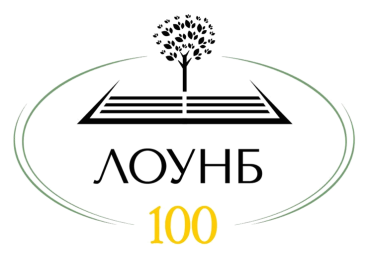 Управление культуры и туризма Липецкой области
Липецкая областная универсальная научная библиотека
Интеграция библиотечных краеведческих ресурсов: опыт и проблемы Липецкой ОУНБ
Виноградова Валентина Митрофановна, 
главный библиограф отдела краеведения Липецкой областной универсальной научной библиотеки
Сводный краеведческий каталог1993
Память Липецкого края2009
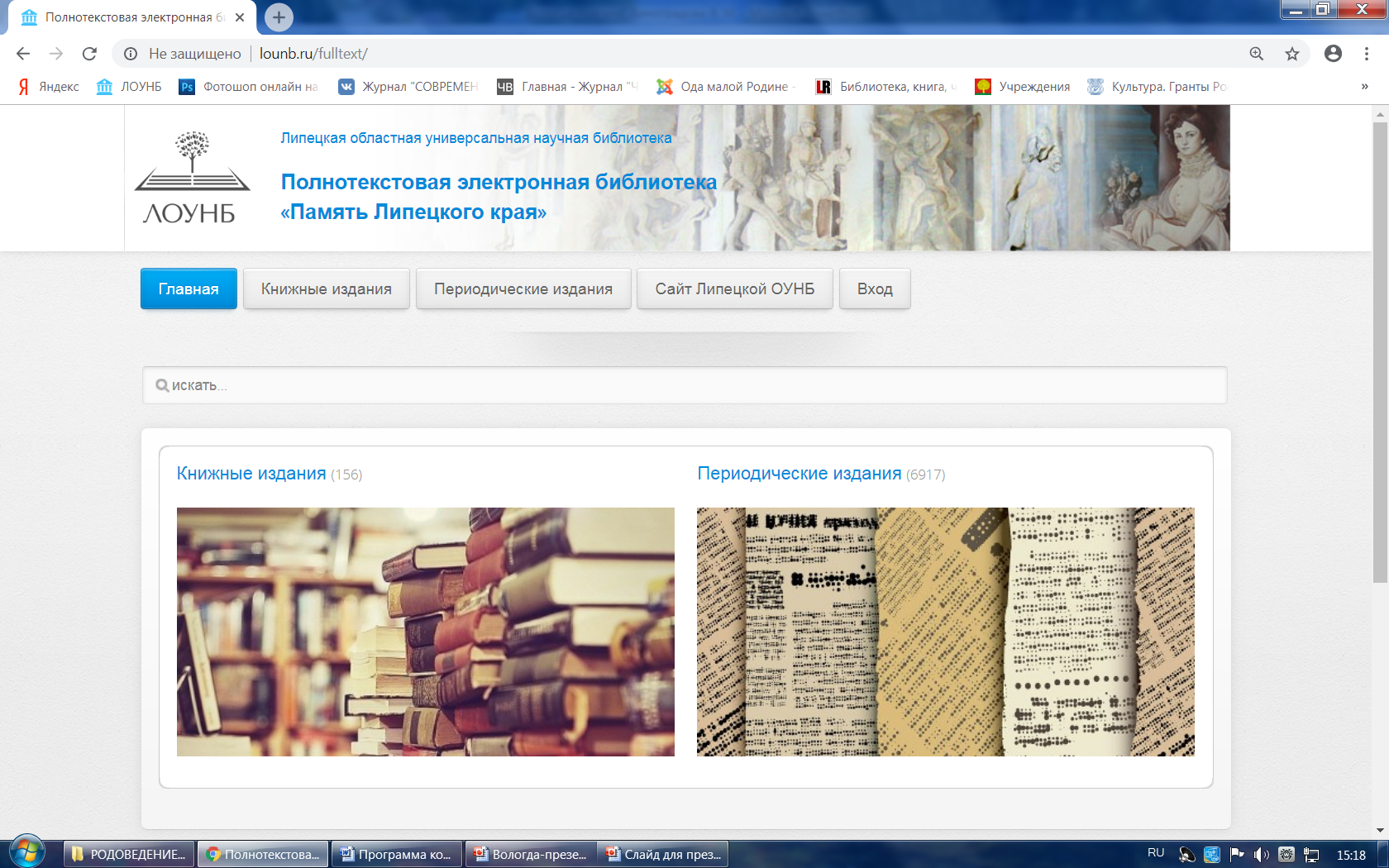 Литературная карта Липецкой области2013
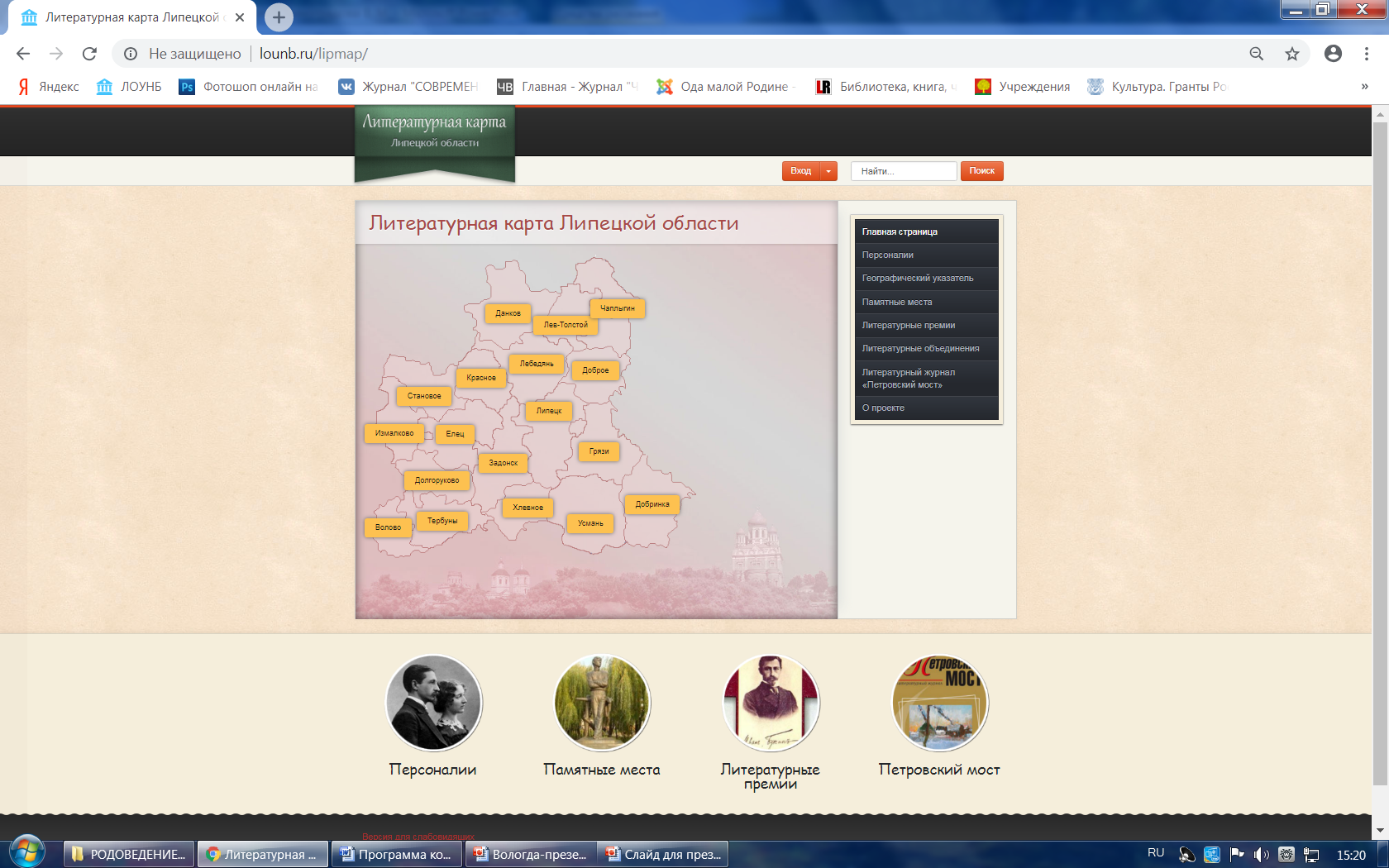 События и даты Липецкого края 2014
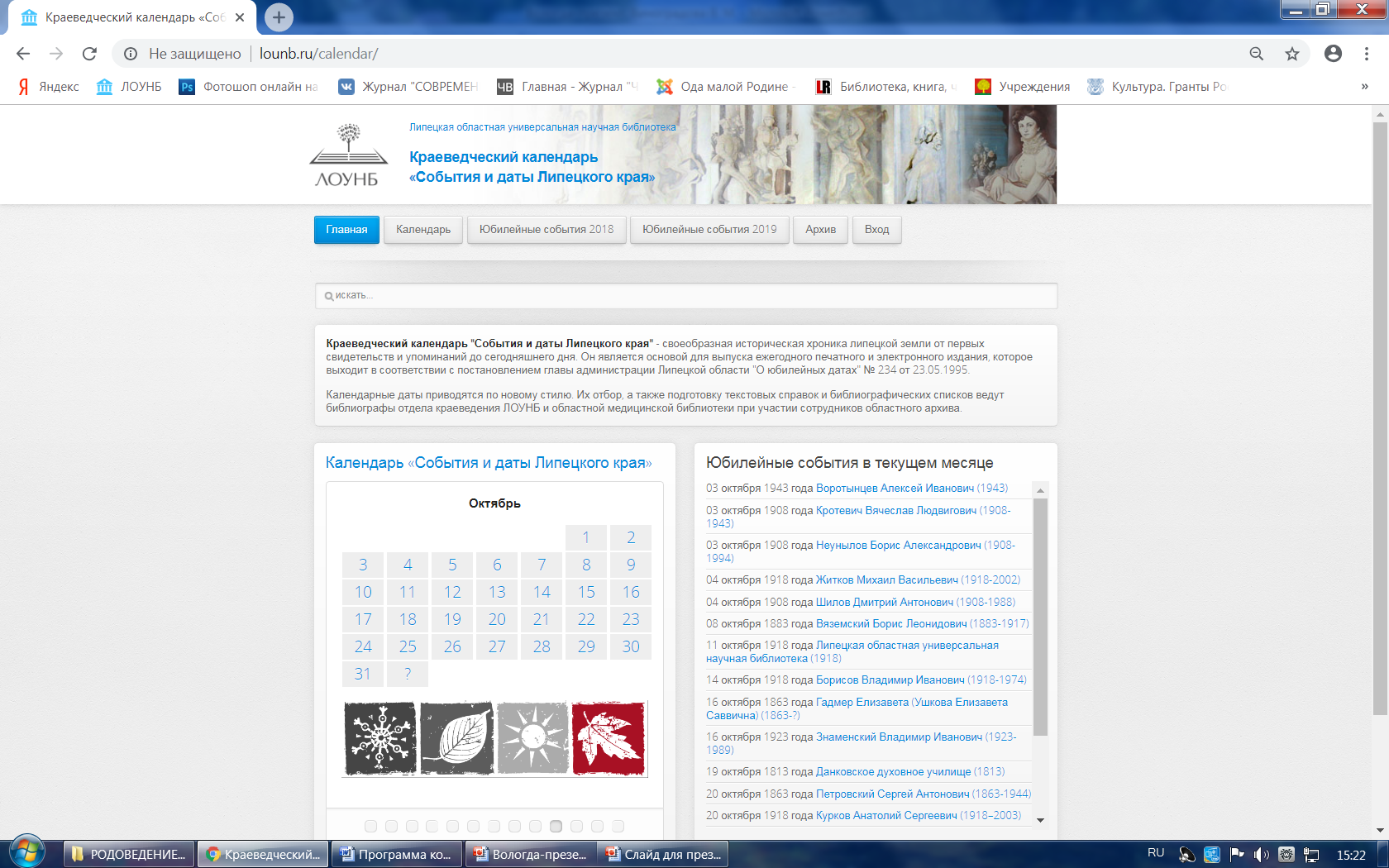 Память Вечного огня 2014
Имена, достойные Отечества2015
Экологическая карта Липецкой области  2017
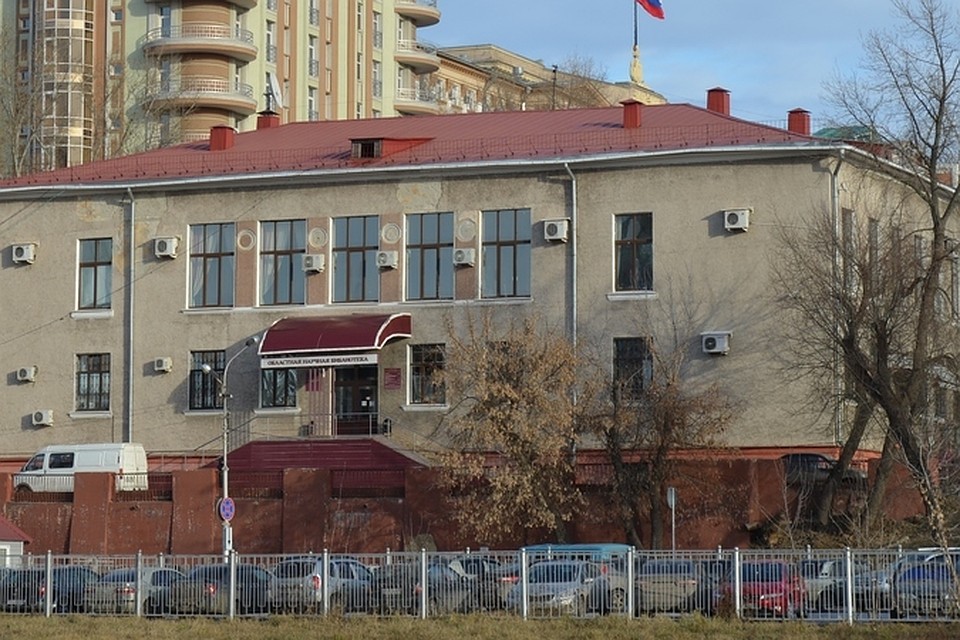 1918 - Липецкая центральная городская библиотека

1955 - Липецкая областная универсальная научная библиотека
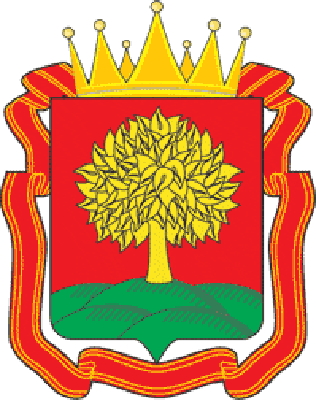 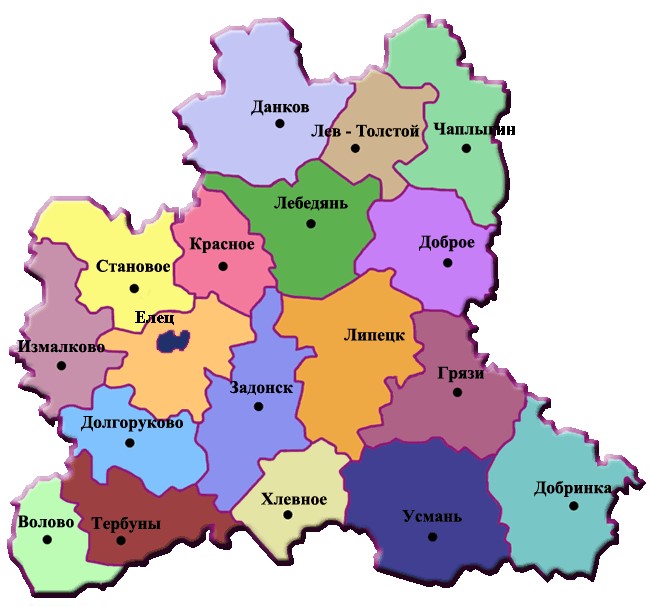 1954
Липецкая область

образована из окраинных районов соседних областей:
Воронежской, Орловской, Курской, Рязанской
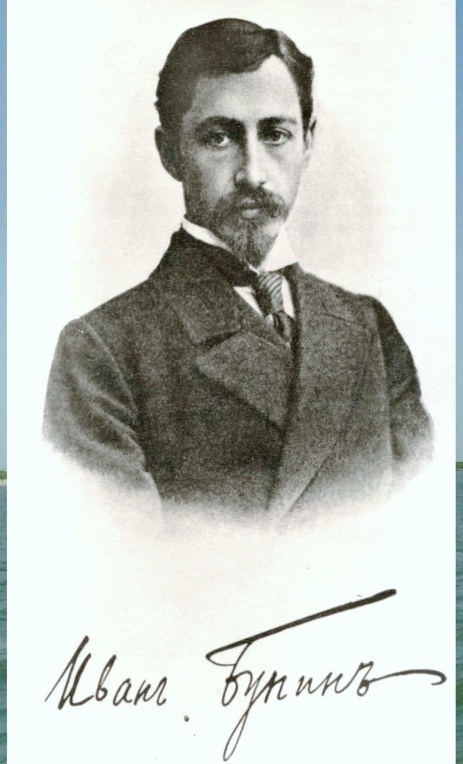 «…это наши общие особенности: особенности языка той сравнительно небольшой местности, самые дальние окружные точки которой суть Курск, Орел, Тула, Рязань и Воронеж…»
 
Бунин И.А. К воспоминаниям о Толстом
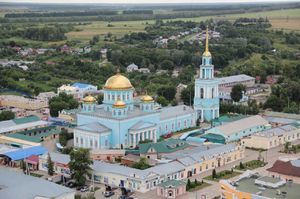 Лебедянь
1725 – Воронежская губерния
1779 – Тамбовское наместничество
1937 – Рязанская область
1954 – Липецкая область
Щерба Н. Н.«Краеведение и библиотека: сущность, внутренняя структура и внешние связи»
«...границы «края» условны...; их выбор находится в прямой зависимости от тематической направленности исследований краеведа; они могут быть меньше области (района, города), но могут быть расширены до больших физико-географических, экономических, исторических и иных территорий страны, государства»
Зональное объединение научных и специальных библиотек Сибири и Дальнего Востока
единый справочный аппарат на фонд дальневосточной литературы
система краеведческой библиографической информации
система ретроспективных указателей
Зональное объединение библиотек Черноземья
планирование деятельности по оцифровке книг и периодических изданий
единый каталог оцифрованных книг и периодики
возможность использования (копирования) материалов ЭБ читателями «родственных» библиотек
???
Спасибо за внимание!
Липецкая областная универсальная 
научная библиотека
  
Отдел краеведения 
Тел.: (4742) 72-61-03 
E-mail: kray@lounb.ru